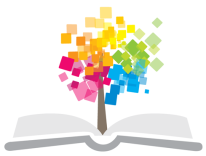 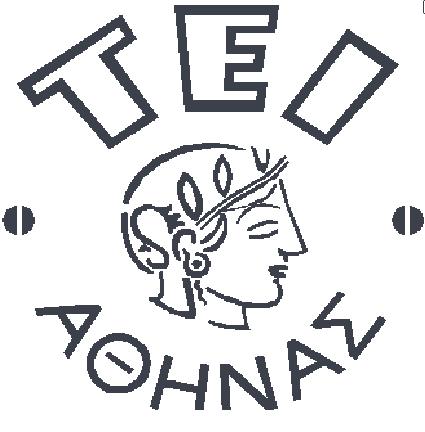 Ανοικτά Ακαδημαϊκά Μαθήματα στο ΤΕΙ Αθήνας
Φυσιολογία Στοματογναθικού Συστήματος - Συγκλεισιολογία
Ενότητα 10: Συγκλεισιολογία
Δρ. Παναγιώτα Τσόλκα, Αναπληρώτρια Καθηγήτρια
Τμήμα Οδοντικής Τεχνολογίας
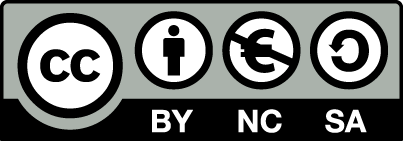 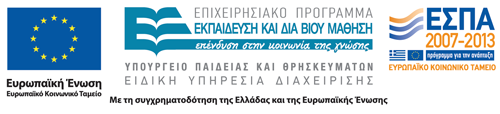 Σύγκλειση 1/2
Η συναρμογή των οδοντικών φραγμών κατά τη διάρκεια των λειτουργικών κινήσεων της κάτω γνάθου δηλαδή κάθε επαφή των πρόσθιων ή οπισθίων δοντιών ενός οδοντικού φραγμού με τους ανταγωνιστές τους είτε πρόκειται για φυσικά είτε για τεχνητά δόντια, σε οποιαδήποτε θέση ή κίνηση  της κάτω γνάθου.
1
Σύγκλειση 2/2
Διακρίνεται σε Στατική και Λειτουργική ή Δυναμική σύγκλειση.
Η στατική σύγκλειση αφορά τις οδοντικές επαφές που υπάρχουν μεταξύ των δοντιών της άνω και κάτω γνάθου, όταν η κάτω γνάθος βρίσκεται σε θέση μέγιστης συναρμογής.
Η λειτουργική ή δυναμική σύγκλειση είναι οι επαφές που πραγματοποιούνται μεταξύ των ανταγωνιστών δοντιών του άνω και κάτω οδοντικού φραγμού κατά τις λειτουργικές κινήσεις (πλαγιολισθήσεις, προσθιολίσθηση) της κάτω γνάθου.
2
Τύποι σύγκλεισης
Ετερόπλευρα ισορροπημένη σύγκλειση ή σύγκλειση τύπου ομαδικών επαφών.
Διαχωρίζουσα σύγκλειση ή αμοιβαία προστατευόμενη σύγκλειση.
Ισόρροπη σύγκλειση.
Επίπεδη σύγκλειση.
3
Ετερόπλευρα ισορροπημένη σύγκλειση
Σε θέση μέγιστης συναρμογής
Επαφές όλα τα οπίσθια.
Τα πρόσθια ελαφριά επαφή.
Ελεύθερη κεντρική σύγκλειση. Ελεύθερη μετατόπιση της κάτω γνάθου από την θέση κεντρικής σχέσης προς τη θέση μέγιστης συγγόμφωσης, κατά 0,2- 1mm χωρίς εμπόδια ή αλλαγή της κάθετης διάστασης.
Σε έκκεντρες θέσεις
Επαφές μόνο στα πρόσθια κατά τη προολίσθηση.
Στις πλαγιολισθήσεις, επαφές στα οπίσθια δόντια μόνο ανάμεσα στους ανταγωνιστές της εργαζόμενης πλευράς.
Όχι επαφές (παρεμβολές) οπισθίων δοντιών στη μη εργαζομένη πλευρά κίνησης  και κατά την προολίσθηση.
4
Ετερόπλευρα ισορροπημένη σύγκλειση 
 Σύγκλειση τύπου ομαδικών επαφών ή Ομαδική συνέργεια - Group function
Ετερόπλευρα ισορροπημένη σύγκλειση 
 Σύγκλειση τύπου ομαδικών επαφών ή Ομαδική συνέργεια 
Group function
Στην οριακή θέση της πλαγιολίσθησης,  στην εργαζομένη πλευρά οι κορυφές των παρειακών φυμάτων της άνω γνάθου εφάπτονται με τις κορυφές των παρειακών φυμάτων της κάτω (οπίσθιων δοντιών).
5
Διαχωρίζουσα σύγκλειση 1/2
Σε θέση μέγιστης συναρμογής
Επαφές όλα τα οπίσθια.
Τα πρόσθια ελαφριά επαφή.
Σύμπτωση κεντρικής σχέσης μεγίστης συγγόμφωσης.
6
Διαχωρίζουσα σύγκλειση 2/2
Σε έκκεντρες θέσεις
Επαφές μόνο στα πρόσθια κατά τη προολίσθηση.
Στις πλαγιολισθήσεις, στην εργαζόμενη πλευρά εφάπτονται μόνο οι κυνόδοντες (κυνοδοντική προστασία), και όπου είναι δυνατό οι τομείς (πρόσθια προστασία). Κατ’ αυτόν τον τρόπο, τα πίσω δόντια διαχωρίζονται και δεν δίνουν επαφές σε καμία από τις πλευρές (εργαζόμενη και μη εργαζόμενη).
Όχι επαφές (παρεμβολές) οπισθίων δοντιών κατά την προολίσθηση.
7
Διαχωρίζουσα σύγκλειση ή αμοιβαία προστατευόμενη σύγκλειση - mutually protected occlusion
Στις πλαγιολισθήσεις και προολίσθηση  της κάτω γνάθου τα πρόσθια δόντια προστατεύουν τα οπίσθια.
Πλαγιολίσθηση δεξιά
Κυνοδοντική προστασία
Πλαγιολίσθηση αριστερά
Πρόσθια προστασία
Προσθιολίσθηση
8
Κυνοδοντική προστασίαcanine guidance
Κατά την πλαγιολίσθηση στην εργαζόμενη πλευρά εφάπτονται μόνο οι κυνόδοντες αποσυναρμόζοντας τα οπίσθια δόντια της εργαζόμενης και μη εργαζόμενης πλευράς.
9
Αμφοτερόπλευρα ισορροπημένη σύγκλειση ή Ισόρροπη σύγκλειση 1/2
Σε κεντρική σχέση
Επαφές όλων των οπισθίων αμφοτερόπλευρα.
Τα πρόσθια αφίστανται ελαφρά.
Σε έκκεντρες θέσεις
Κατά την προσθιολίσθηση υπάρχουν αμφοτερόπλευρες, ταυτόχρονες οδοντικές επαφές προσθίων και οπισθίων δοντιών. 
Κατά τις πλαγιολισθήσεις υπάρχουν αμφοτερόπλευρες, ταυτόχρονες και ίσες οδοντικές επαφές και στην εργαζόμενη και στην μη εργαζόμενη πλευρά.
Χρησιμοποιείται μόνο για κινητές προσθετικές αποκαταστάσεις
10
Αμφοτερόπλευρα ισορροπημένη σύγκλειση ή Ισόρροπη σύγκλειση 2/2
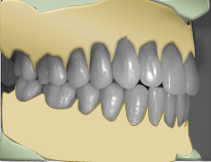 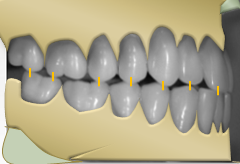 ΚΕΝΤΡΙΚΗ ΣΥΓΚΛΕΙΣΗ (CENTRIC OCCLUSION)
ΠΡΟΟΛΙΣΘΗΣΗ (PROTRUSION)
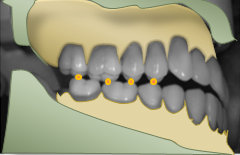 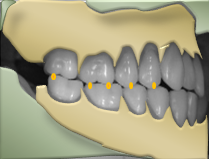 11
ΜΗ ΕΡΓΑΖΟΜΕΝΗ ΠΛΕΥΡΑ (BALANCING SIDE)
ΕΡΓΑΖΟΜΕΝΗ ΠΛΕΥΡΑ (WORKING SIDE)
Επίπεδη σύγκλειση 1/2
Σε θέση μέγιστης συναρμογής
Μέγιστος δυνατός αριθμός επαφών.
Χρήση δοντιών με γωνία φύματος 00.
Σε έκκεντρες θέσεις
Δεν υπάρχει συγκεκριμένο συγκλεισιακό μοντέλο. 
Ελευθερία κινήσεων σε όλες τις κινήσεις (προσθιολίσθηση και πλαγιολισθήσεις).
Χρησιμοποιείται σε εξειδικευμένες περιπτώσεις κινητής προσθετικής (σε πολύ απορροφημένες φατνιακές ακρολοφίες, σε υπερήλικες, σε άτομα με νευρολογικές διαταραχές).
12
Επίπεδη σύγκλειση 2/2
ΚΕΝΤΡΙΚΗ ΣΥΓΚΛΕΙΣΗ (CENTRIC OCCLUSION)
ΠΡΟΟΛΙΣΘΗΣΗ (PROTRUSION)
13
Φυσιολογία σύγκλεισης φυσικού φραγμού 1/2
Τα οπίσθια δόντια συνθλίβουν και προετοιμάζουν την τροφή για την μάσηση και σταθεροποιούν την κάτω γνάθο για την κατάποση.
Η αρχιτεκτονική των οστών του κρανίου κατευθύνει τις μασητικές δυνάμεις κατά μήκος του επιμήκους άξονα του δοντιού στη βάση του κρανίου επάνω από την θέση των γομφίων και προγομφίων. 
 Τα πρόσθια δόντια συλλαμβάνουν κόβουν προετοιμάζουν  την τροφή για την μάσηση.
14
Φυσιολογία σύγκλεισης φυσικού φραγμού 2/2
Οι μασητικές δυνάμεις κυμαίνονται μεταξύ 350-700Ν.
Το Νευρομυϊκό σύστημα για να διευθετήσει αυτές τις δυνάμεις και κινήσεις της κάτω γνάθου βασίζεται στους ιδιοδεκτικούς μηχανισμούς του περιοδοντίου, του πολφού, των μυών, των τενόντων, και των ΚΓΔ.
Το περιοδόντιο ειδικά είναι ικανό να αισθάνεται αντικείμενο μεταξύ των δοντιών πάχους 20μm, το μισό πάχος  μιας ανθρώπινης τρίχας.
Το Νευρομυϊκό σύστημα όχι μόνο διευθετεί τις μασητικές δυνάμεις αλλά προγραμματίζει την μυϊκή δραστηριότητα ώστε να επαναφέρουν τα δόντια της κάτω γνάθου κατευθείαν σε θέση μέγιστης συγγόμφωσης.
15
Κριτήρια  ιδανικής σύγκλεισης
Θέσεις κονδύλων  - Κεντρική σχέση.
Θέση δοντιών – Μέγιστη συγγόμφωση (ΜΣ).
ΜΣ με μέγιστο αριθμό επαφών κυρίως στα οπίσθια δόντια.
Συγκλεισιακές επαφές κορυφή φύματος σε βοθρία ή  όμορες αγκάλες και όχι σε κεκλιμένα επίπεδα.
Προολίσθηση καθοδηγούμενη από τα πρόσθια δόντια χωρίς επαφή οπισθίων δοντιών.
Πλαγιολισθήσεις καθοδηγούμενες στην εργαζομένη πλευρά από τον κυνόδοντα είτε μόνων των είτε σε συνεργασία  με οπίσθια δόντια χωρίς να υπάρχει επαφή δοντιών στη μη εργαζομένη πλευρά.
16
Κριτήρια  φυσιολογικά αποδεκτής σύγκλεισης
Σύγκλειση λειτουργικά ισορροπημένη, ανεξάρτητα από τα ιδεώδη μορφολογικά πρότυπα.
Σταθερές συγκλεισιακές επαφές στη μέγιστη συγγόμφωση. 
Λειτουργικές διαδρομές χωρίς παρεμβολές.
17
Τέλος Ενότητας
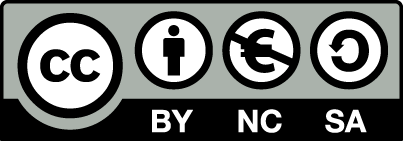 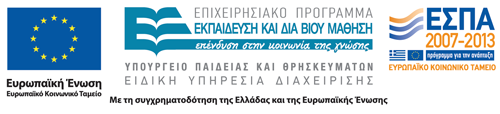 Σημειώματα
Σημείωμα Αναφοράς
Copyright Τεχνολογικό Εκπαιδευτικό Ίδρυμα Αθήνας, Παναγιώτα Τσόλκα 2014. Παναγιώτα Τσόλκα. «Φυσιολογία Στοματογναθικού Συστήματος - Συγκλεισιολογία. Ενότητα 10: Συγκλεισιολογία». Έκδοση: 1.0. Αθήνα 2014. Διαθέσιμο από τη δικτυακή διεύθυνση: ocp.teiath.gr.
20
Σημείωμα Αδειοδότησης
Το παρόν υλικό διατίθεται με τους όρους της άδειας χρήσης Creative Commons Αναφορά, Μη Εμπορική Χρήση Παρόμοια Διανομή 4.0 [1] ή μεταγενέστερη, Διεθνής Έκδοση.   Εξαιρούνται τα αυτοτελή έργα τρίτων π.χ. φωτογραφίες, διαγράμματα κ.λ.π., τα οποία εμπεριέχονται σε αυτό. Οι όροι χρήσης των έργων τρίτων επεξηγούνται στη διαφάνεια  «Επεξήγηση όρων χρήσης έργων τρίτων». 
Τα έργα για τα οποία έχει ζητηθεί άδεια  αναφέρονται στο «Σημείωμα  Χρήσης Έργων Τρίτων».
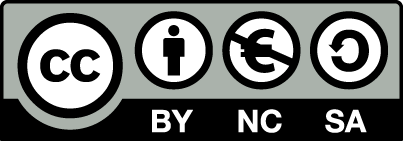 [1] http://creativecommons.org/licenses/by-nc-sa/4.0/ 
Ως Μη Εμπορική ορίζεται η χρήση:
που δεν περιλαμβάνει άμεσο ή έμμεσο οικονομικό όφελος από την χρήση του έργου, για το διανομέα του έργου και αδειοδόχο
που δεν περιλαμβάνει οικονομική συναλλαγή ως προϋπόθεση για τη χρήση ή πρόσβαση στο έργο
που δεν προσπορίζει στο διανομέα του έργου και αδειοδόχο έμμεσο οικονομικό όφελος (π.χ. διαφημίσεις) από την προβολή του έργου σε διαδικτυακό τόπο
Ο δικαιούχος μπορεί να παρέχει στον αδειοδόχο ξεχωριστή άδεια να χρησιμοποιεί το έργο για εμπορική χρήση, εφόσον αυτό του ζητηθεί.
Επεξήγηση όρων χρήσης έργων τρίτων
Δεν επιτρέπεται η επαναχρησιμοποίηση του έργου, παρά μόνο εάν ζητηθεί εκ νέου άδεια από το δημιουργό.
©
διαθέσιμο με άδεια CC-BY
Επιτρέπεται η επαναχρησιμοποίηση του έργου και η δημιουργία παραγώγων αυτού με απλή αναφορά του δημιουργού.
διαθέσιμο με άδεια CC-BY-SA
Επιτρέπεται η επαναχρησιμοποίηση του έργου με αναφορά του δημιουργού, και διάθεση του έργου ή του παράγωγου αυτού με την ίδια άδεια.
διαθέσιμο με άδεια CC-BY-ND
Επιτρέπεται η επαναχρησιμοποίηση του έργου με αναφορά του δημιουργού. 
Δεν επιτρέπεται η δημιουργία παραγώγων του έργου.
διαθέσιμο με άδεια CC-BY-NC
Επιτρέπεται η επαναχρησιμοποίηση του έργου με αναφορά του δημιουργού. 
Δεν επιτρέπεται η εμπορική χρήση του έργου.
Επιτρέπεται η επαναχρησιμοποίηση του έργου με αναφορά του δημιουργού
και διάθεση του έργου ή του παράγωγου αυτού με την ίδια άδεια.
Δεν επιτρέπεται η εμπορική χρήση του έργου.
διαθέσιμο με άδεια CC-BY-NC-SA
διαθέσιμο με άδεια CC-BY-NC-ND
Επιτρέπεται η επαναχρησιμοποίηση του έργου με αναφορά του δημιουργού.
Δεν επιτρέπεται η εμπορική χρήση του έργου και η δημιουργία παραγώγων του.
διαθέσιμο με άδεια 
CC0 Public Domain
Επιτρέπεται η επαναχρησιμοποίηση του έργου, η δημιουργία παραγώγων αυτού και η εμπορική του χρήση, χωρίς αναφορά του δημιουργού.
Επιτρέπεται η επαναχρησιμοποίηση του έργου, η δημιουργία παραγώγων αυτού και η εμπορική του χρήση, χωρίς αναφορά του δημιουργού.
διαθέσιμο ως κοινό κτήμα
χωρίς σήμανση
Συνήθως δεν επιτρέπεται η επαναχρησιμοποίηση του έργου.
22
Διατήρηση Σημειωμάτων
Οποιαδήποτε αναπαραγωγή ή διασκευή του υλικού θα πρέπει να συμπεριλαμβάνει:
το Σημείωμα Αναφοράς
το Σημείωμα Αδειοδότησης
τη δήλωση Διατήρησης Σημειωμάτων
το Σημείωμα Χρήσης Έργων Τρίτων (εφόσον υπάρχει)
μαζί με τους συνοδευόμενους υπερσυνδέσμους.
23
Χρηματοδότηση
Το παρόν εκπαιδευτικό υλικό έχει αναπτυχθεί στo πλαίσιo του εκπαιδευτικού έργου του διδάσκοντα.
Το έργο «Ανοικτά Ακαδημαϊκά Μαθήματα στο ΤΕΙ Αθηνών» έχει χρηματοδοτήσει μόνο την αναδιαμόρφωση του εκπαιδευτικού υλικού. 
Το έργο υλοποιείται στο πλαίσιο του Επιχειρησιακού Προγράμματος «Εκπαίδευση και Δια Βίου Μάθηση» και συγχρηματοδοτείται από την Ευρωπαϊκή Ένωση (Ευρωπαϊκό Κοινωνικό Ταμείο) και από εθνικούς πόρους.
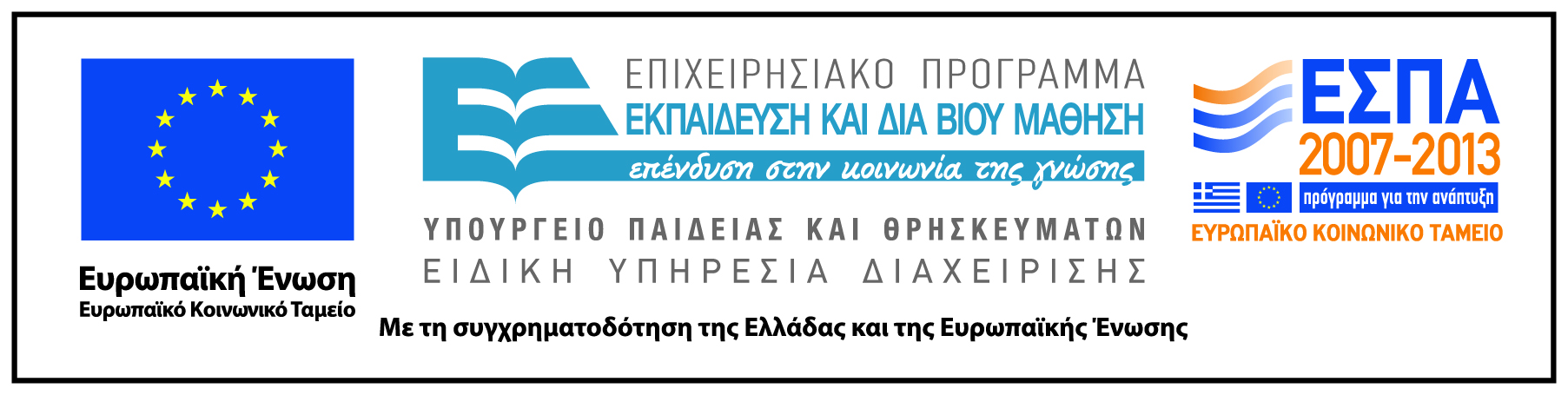 24